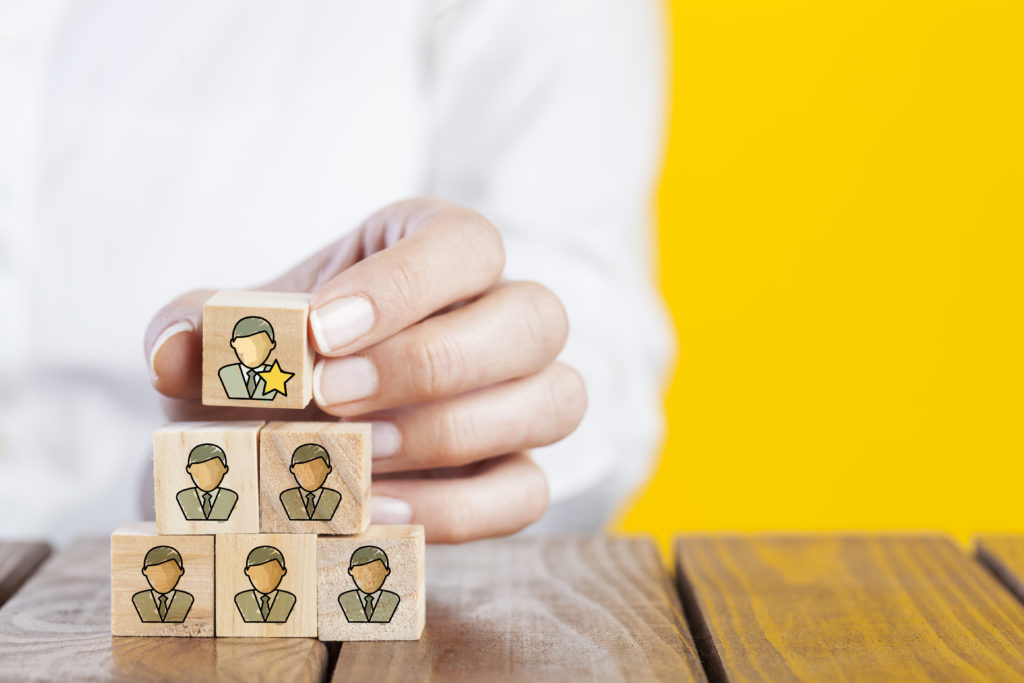 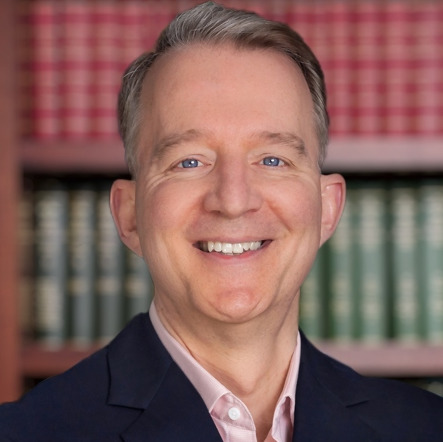 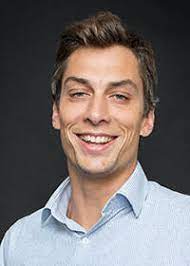 Firm-Specific Human Capital, Organizational Incentives, and Agency Costs: Evidence from Retail BankingDouglas H. Frank and Tomasz Obloj
Presented by Bryn Choi
Spring 2023
Key Argument and Contribution
Previous literature: Incentives and human capital viewed as complementary 
Strong financial incentives and highly skilled employees may be counterproductive for the firm:
Higher-human capital employees:
Empirical Findings
Theory andHypotheses
Hypothesis 3a:
The net effect of high FSHC on organizational performance will be positive.
Hypothesis 3b:
The net effect of high FSHC on organizational performance will be negative.
[Speaker Notes: (capacity to make choices) 
Specialization, 
Access to organizational structure]
Theory andHypotheses
Empirical Context
[Speaker Notes: Formal - Practice of actively raising capital from a large public of investors for the purpose of undertaking new private ventures.]
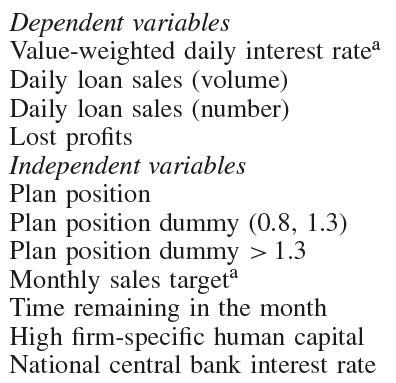 Empirical Context:Variables
= cumulative sales with w.r.t. monthly target
*
*Managers’ ability to predict sales targets 
(reflects executives’ priorities, evaluation of future demand trends, and judgment of the manager’s ability; based on hidden algorithm)
Results: Effects of high FSHC
Hypothesis 1: FSHC is associated with increased productivity. 
      Corroborated
High-FSHC managers sell 0.01 more loan units/day.

Hypothesis 2: Higher FSHC is associated with higher levels of incentive gaming.  Corroborated
High-FSHC managers offer lower prices on average and use their discounting power more aggressively to meet sales targets. 
The lower prices are sub-optimal for the firm, and lower interest rates may substitute for effort in selling loans.
Results: Net impact on firm profits
Lost profits = Observed profits – 
Profits that would result if managers maintain price levels during week 4 (as instructed by executives) 
Managers’ pricing decisions cost the bank 3% of its profits  The losses are significantly greater for high-FSHC managers.
Profits the bank would have earned if managers priced as monopolists under- estimated demand function 
Managers’ pricing decisions cost the bank 12% of its profits  This loss is greater for high-FSHC managers.
Hypothesis 3b (Negative net effect of FSHC)  Corroborated
Results: Dynamic effects of FSHC
B2 = positive  lost profits increase more rapidly for high-FSHC managers
Adverse learning is present and more pronounced for high-FSHC managers
Hypothesis 4 (Agency losses increase at a faster rate for higher FSHC 
      Corroborated
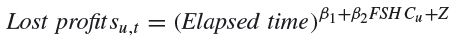 Why don’t all employees behave opportunistically, as the agency model would suggest?  Gaming the system is more widespread among employees with greater insight into the firm’s internal operations 

Firms periodically change incentive plans (and conceal target-setting criteria) for a reason.
Conclusion
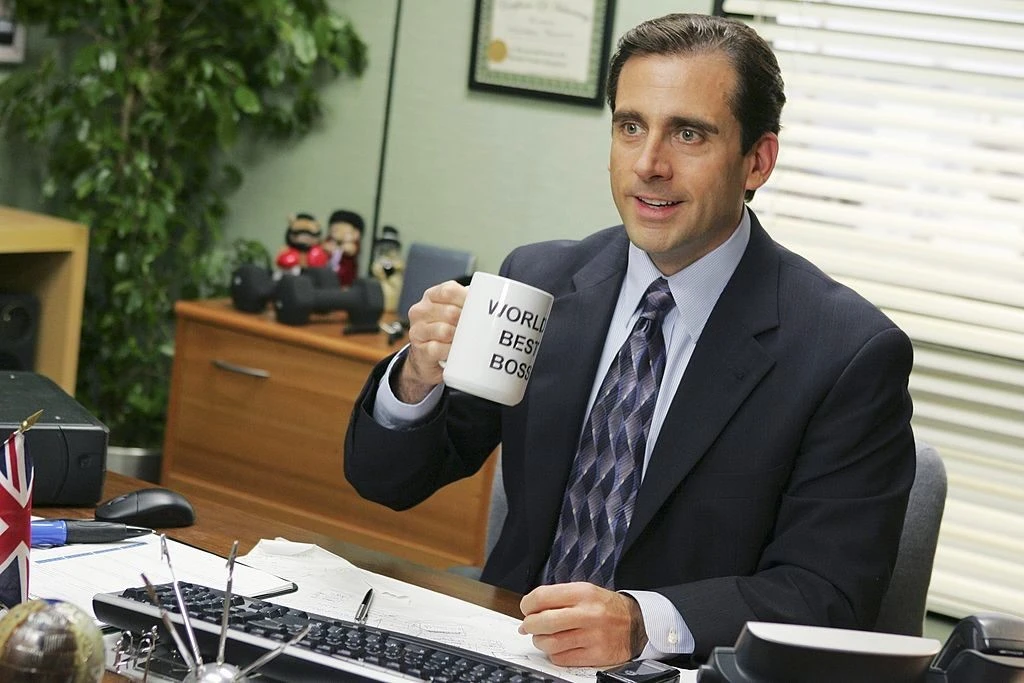 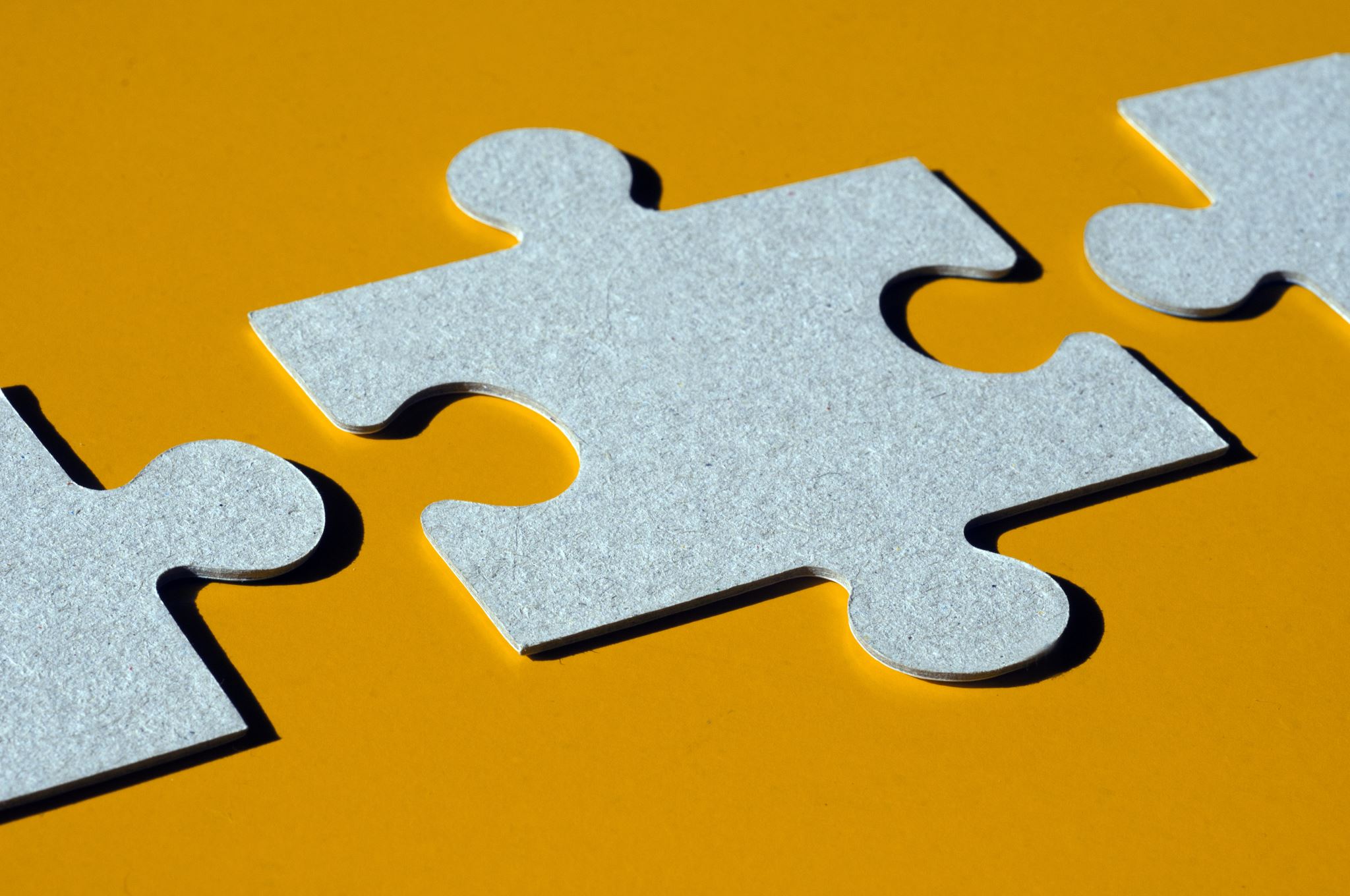 Discussion
Which of the potential solutions suggested by the authors should be most effective? 
 Periodically change incentive plans. 
 Reduce the strength of incentives. 
 Commit to a linear bonus schedule, rather than one that accelerates at certain thresholds. 
 Strengthen its recruiting procedures and/or replace high-FSHC managers.